Mad Cow Disease
By: Rylee and Cassidy
Mad Cow disease is a incurable, fatal brain disease that affects cattle and sometimes goats and sheep
It attacks the cow’s nervous system and causes it to lose control of its ability to perform everyday tasks, like walking
Its medical name is bovine spongiform encephalopathy (BSE)
What is it?
People don’t contract Mad Cow disease, but if they eat the meat from an affected cow they can develop vCJD
vCJD is a type of protein that cause the brain cells to die, and the brain will eventually be spongy-like. 
People will slowly lose control on their physical and mental abilities
Can People get it?
When you buy meat, make sure it comes from a reliable source
The Government (FDA) created a procedure to remove the parts of a cow that are at the highest risk of BSE (spinal chord and brain)
Ranchers also test their cattle regularly for the disease
Prevention
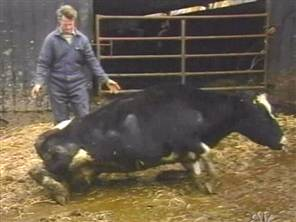 A cow with BSE is 
trying to walk
http://kidshealth.org/teen/infections/bacterial_viral/mad_cow_disease.html#
http://schoolworkhelper.net/mad-cow-disease-history-causes/
Sources